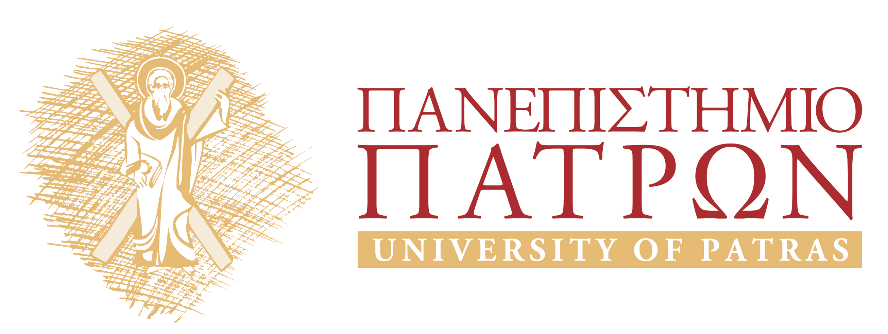 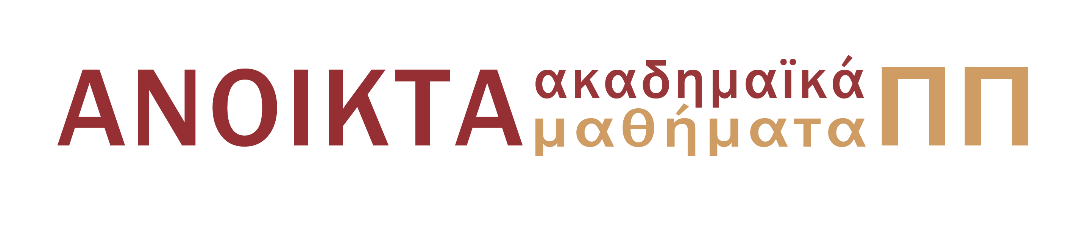 ΕΙΣΑΓΩΓΗ ΣΤΟ ΜΑΡΚΕΤΙΝΓΚ
Ενότητα 14: ΔΙΑΝΟΜΗ  I
Θεοφανίδης Φαίδων
Σχολή Κοινωνικών Επιστημών
Τμήμα Διοίκησης Επιχειρήσεων
Σκοποί ενότητας
Ορισμός διανομής
Μεσάζοντες και πως λειτουργούν
Δίαυλος Μάρκετινγκ
Είδη ροών 
Πήγες δύναμης
Τύποι Διαύλων
Άσκηση
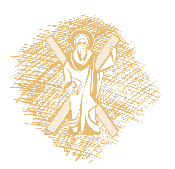 ΟΡΙΣΜΟΣ ΔΙΑΝΟΜΗΣ
Αφορά όλες τις δραστηριότητες που πρέπει να γίνουν για να μεταβιβασθεί το προϊόν από τον παραγωγό (π.χ. αγρότη, βιομηχανία) στον τελικό αγοραστή (π.χ. καταναλωτή).
Διάθεση = Διακίνηση = Εμπορία.
Η λειτουργία της διανομής εκτελείται από επιχειρήσεις που ονομάζονται μεσάζοντες (middlemen) ή ενδιάμεσοι (Intermediaries).
Αγοράζουν και μεταπωλούν τα προϊόντα μέχρι να φτάσουν στο τελικό καταναλωτή.
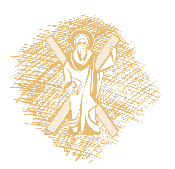 Αμφισβήτηση Ενδιάμεσων
Εκμεταλλεύονται τον αρχικό παραγωγό (τους πιέζουν για αποδοχή των εμπορικών τους όρων).
Αγοράζουν φθηνά και πουλώντας ακριβά μειώνουν τα εισοδήματα των παραγωγών.
Αυξάνουν ανεξέλεγκτα τις τιμές (ποσοστά κέρδους) για κερδοφορία.
Η αξία που προσθέτουν στο προϊόν δεν δικαιολογείται από την τιμή του προϊόντος.
Απειλούν τους παραγωγούς με αποκλεισμό από τα κανάλια διανομής, εφόσον έχουν την δύναμη.
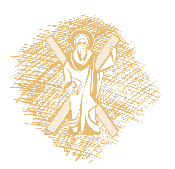 ΣΥΝΕΙΣΦΟΡΑ ΕΝΔΙΑΜΕΣΩΝ
Βασική συνεισφορά:
Μειώνουν δραστικά τον αριθμό των συναλλαγών (σχεδιάγραμμα).
Καταργούν τις διαφορές ποσότητας (αγοράζουν μεγάλες ποσότητες από τους παραγωγούς & μεταπωλούν σε μικρές ποσότητες στους καταναλωτές).
Καταργούν τις διαφορές ποικιλίας (αγοράζουν από πολλούς παραγωγούς και προσφέρουν μεγάλη ποικιλία στους καταναλωτές).
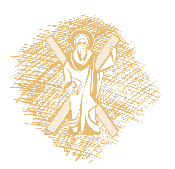 ΛΕΙΤΟΥΡΓΙΕΣ ΕΝΔΙΑΜΕΣΩΝ
Πώλησης (με την ποικιλία που έχουν διευκολύνουν τον αγοραστή προβάλλοντας προϊόντα).
Μεταφοράς
Χρηματοδότησης
Ανάληψη κινδύνου
Αποθήκευσης
Πληροφόρησης
Διαβάθμισης (ταξινόμηση προϊόντων).
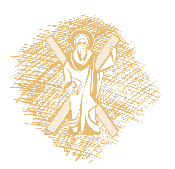 ΧΡΗΣΙΜΟΤΗΤΕΣ ΜΚΤ
Τόπου (λειτουργία μεταφοράς): ο καταναλωτής βρίσκει κοντά του το προϊόν (σε συγκεκριμένο μέρος).
Χρόνου-(λειτουργία αποθήκευσης): ο καταναλωτής βρίσκει όποτε επιθυμεί το προϊόν (σε συγκεκριμένο χρόνο).
Κτήσης – (λειτουργίες πώλησης, πληροφόρησης, χρηματοδότησης, μεταφοράς, αποθήκευσης, ανάληψης κινδύνου): απόκτηση/ιδιοκτησία προϊόντος.
Σχήματος – (π.χ. συσκευασία προϊόντος).
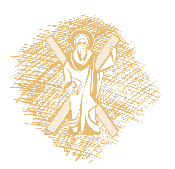 ΣΥΣΤΗΜΙΚΗ ΠΡΟΣΕΓΓΙΣΗ:ΔΙΑΥΛΟΣ ΜΚΤ
Αποτελείται από αλληλοσυσχετιζόμενα μέρη με προκαθορισμένους σκοπούς.
Τα μέλη του διαύλου αγωνίζονται για την επίτευξη στόχων αμοιβαίας αποδοχής.
Οι δραστηριότητες που αναλαμβάνουν τα μέλη αποτελούν η μία συνέχεια της άλλης.
Ανοικτό σύστημα: εθελοντική συμμετοχή.
Ένα μέλος είναι ο ισχυρός που διοικεί τον δίαυλο.
Υπάρχει ένας κώδικας επιτρεπτής ανταγωνιστικής συμπεριφοράς.
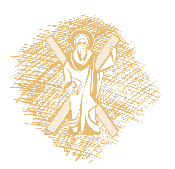 ΕΙΔΗ ΡΟΩΝ
Ροή Φυσικής Κατοχής Προϊόντος.
Ροή Ιδιοκτησίας (τίτλοι ιδιοκτησίας)
Ροές Προβολής (το κάθε ένα μέλος προβάλλει το προϊόν στο επόμενο μέλος).
Ροές Διαπραγμάτευσης.
Ροές Χρηματοδότησης (π.χ. πιστώσεις).
Ροές Ανάληψης Κινδύνων.
Ροές Παραγγελίας
Ροές Πληρωμής (εκταμιεύσεις χρημάτων).
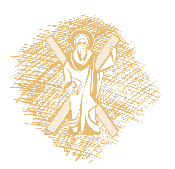 ΣΥΜΠΕΡΙΦΟΡΙΚΗ ΠΡΟΣΕΓΓΙΣΗ
Ο Δίαυλος ως κοινωνικό σύστημα: Σχέσεις Δύναμης και Σύγκρουσης.
Κάθετη Σύγκρουση: οι πρωταγωνιστές βρίσκονται σε διαφορετικά επίπεδα μέσα στο δίαυλο (π.χ. ο Παραγωγός παρακάμπτει το Χονδρέμπορο και πουλάει κατευθείαν στον Λιανέμπορο).
Οριζόντια Σύγκρουση: οι πρωταγωνιστές ανήκουν στο ίδιο επίπεδο μέσα στο δίαυλο (π.χ. όταν ο παραγωγός προμηθεύει σε νέους χονδρέμπορους και οι ήδη υπάρχοντες χονδρέμποροι διαμαρτύρονται για πιθανή μείωση των πωλήσεων τους).
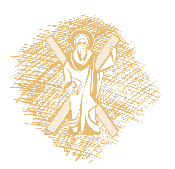 ΠΗΓΕΣ ΔΥΝΑΜΗΣ
Νόμιμη (Legitimate power)
Εξειδίκευσης (Expert power)
Ανταμοιβής (Reward power)
Ταύτισης (Referent power)
Εκφοβισμού (Coercive power).
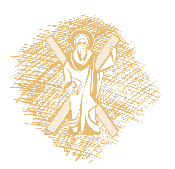 ΑΣΚΗΣΗ - ΠΑΡΑΔΕΙΓΜΑΤΑ ΠΗΓΩΝ ΔΥΝΑΜΗΣ
Λ=Λιανέμπορος, Χ=Χονδρέμπορος, Π=Παραγωγός
Όταν ο Λ έχει πιστή πελατεία τι πηγή δύναμης έχει ως προς τον Χ;
Όταν ο Π υπογράφει συμβόλαιο αποκλειστικής διανομής με τον  Λ τι πηγή δύναμης έχει στον Λ;
Όταν ο Χ παρέχει εκπτώσεις στον Λ, τι πηγή δύναμης έχει ο Χ;
Όταν ο Χ θεωρεί τον Π ως δίκαιο ηγέτη του καναλιού διανομής, τι πηγή δύναμης έχει ο Π;
Όταν ο Λ γνωρίζει άριστα την τοπική αγορά τι πηγή δύναμης έχει;
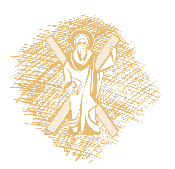 ΤΥΠΟΙ ΔΙΑΥΛΩΝ
Άμεση Διανομή: μόνο δύο μέλη (Π & Κ).
Έμμεση Διανομή: περισσότερα από δύο μέλη.
ΔΙΑΥΛΟΙ ΚΑΤΑΝΑΛΩΤΙΚΩΝ ΠΡΟΪΟΝΤΩΝ
Β→Κ.
Β →Λ →Κ.
Β →Χ →Λ →Κ.
Β →Α → Χ →Λ →Κ.
Α=Agent=Αντιπρόσωπος συνήθως του Β και αμείβεται με προμήθεια. Δεν έχει τίτλους ιδιοκτησίας των προϊόντων. Προβάλλει το προϊόν του Β και προωθεί τα συμφέροντά του.
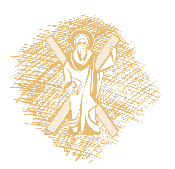 ΤΥΠΟΙ ΔΙΑΥΛΩΝ
ΔΙΑΥΛΟΙ ΒΙΟΜΗΧΑΝΙΚΩΝ ΠΡΟΪΟΝΤΩΝ:
Β → ΑΒΠ (Αγοραστές Βιομηχ. Προϊόντων)
Β → Α → ΑΒΠ.
Β → Δ → ΑΒΠ.(Δ=Διανομέας Βιομηχ. Πρ.)
Β → Α → Δ → ΑΒΠ.
Ο Διανομέας παίζει τον ρόλο του Χ στα Βιομηχανικά Προϊόντα.
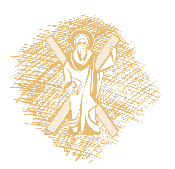 ΒΑΣΙΚΕΣ ΕΝΝΟΙΕΣ
Μήκος Διαύλου: εξαρτάται από τον αριθμό των μελών διαφορετικών επιπέδων του διαύλου.
Εύρος Διαύλου:  είναι ο αριθμός των τύπων των μεσαζόντων στο ίδιο επίπεδο π.χ. αν ένα είδος σοκολάτας διανέμεται σε: (1) περίπτερο, (2) ψιλικατζίδικο, (3) supermarket, (4) ζαχαροπλαστείο, τότε το εύρος στο επίπεδο του Λ είναι 4.
ΜΙΓΜΑ ΔΙΑΝΟΜΗΣ: Οι επιλογές μιας παραγωγικής επιχείρησης για το μήκος/εύρος και είδος/τύπο των μελών του διαύλου της προσδιορίζουν το μίγμα διανομής της επιχείρησης.
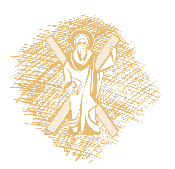 ΨΗΦΙΑΚΗ ΟΙΚΟΝΟΜΙΑ
Η εξάπλωση του Διαδικτύου αποτελεί απειλή μείωσης των πωλήσεων ή ακόμα και εξαφάνισης ορισμένων παραδοσιακών καναλιών διανομής;
Απαντήστε αναλύοντας τους εξής τύπους:
Ταξιδιωτικά Πρακτορεία.
Δισκοπωλεία.
Κατάστημα Αθλητικών Ειδών.
Κατάστημα Οπτικών.
Τι συμπέρασμα μπορείτε να βγάλετε;
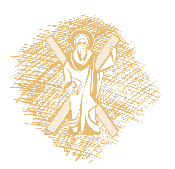 Βιβλιογραφία
Μάλλιαρης, Π. (2012), Εισαγωγή στο Μάρκετινγκ, Εκδόσεις Σταμούλη
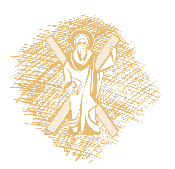 Σημείωμα Αναφοράς
Copyright Πανεπιστήμιο Πατρών, Ορφανίδης Φαίδων 2015. «Εισαγωγή στο Μάρκετινγκ» Έκδοση: 1.0. Πάτρα 2015. Διαθέσιμο από τη δικτυακή διεύθυνση:
https://eclass.upatras.gr/courses/BMA498/
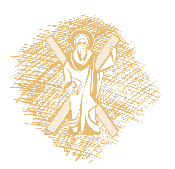 Χρηματοδότηση
Το παρόν εκπαιδευτικό υλικό έχει αναπτυχθεί στo πλαίσιo του εκπαιδευτικού έργου του διδάσκοντα.
Το έργο «Ανοικτά Ακαδημαϊκά Μαθήματα στο Πανεπιστήμιο Πατρών» έχει χρηματοδοτήσει μόνο την αναδιαμόρφωση του εκπαιδευτικού υλικού. 
Το έργο υλοποιείται στο πλαίσιο του Επιχειρησιακού Προγράμματος «Εκπαίδευση και Δια Βίου Μάθηση» και συγχρηματοδοτείται από την Ευρωπαϊκή Ένωση (Ευρωπαϊκό Κοινωνικό Ταμείο) και από εθνικούς πόρους.
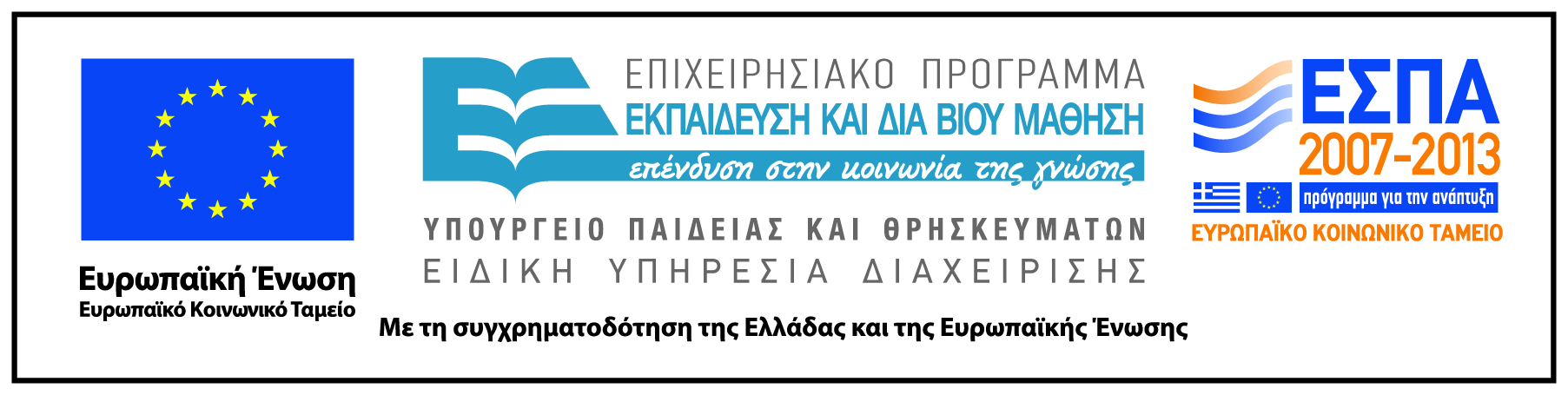 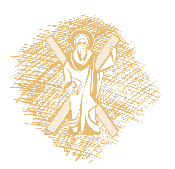 Σημείωμα Αδειοδότησης
Το παρόν υλικό διατίθεται με τους όρους της άδειας χρήσης Creative Commons Αναφορά, Μη Εμπορική Χρήση Παρόμοια Διανομή 4.0 [1] ή μεταγενέστερη, Διεθνής Έκδοση.   Εξαιρούνται τα αυτοτελή έργα τρίτων π.χ. φωτογραφίες, διαγράμματα κ.λ.π.,  τα οποία εμπεριέχονται σε αυτό και τα οποία αναφέρονται μαζί με τους όρους χρήσης τους στο «Σημείωμα Χρήσης Έργων Τρίτων».
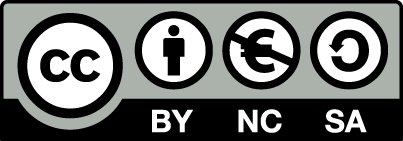 [1] http://creativecommons.org/licenses/by-nc-sa/4.0/ 

Ως Μη Εμπορική ορίζεται η χρήση:
που δεν περιλαμβάνει άμεσο ή έμμεσο οικονομικό όφελος από την χρήση του έργου, για το διανομέα του έργου και αδειοδόχο
που δεν περιλαμβάνει οικονομική συναλλαγή ως προϋπόθεση για τη χρήση ή πρόσβαση στο έργο
που δεν προσπορίζει στο διανομέα του έργου και αδειοδόχο έμμεσο οικονομικό όφελος (π.χ. διαφημίσεις) από την προβολή του έργου σε διαδικτυακό τόπο

Ο δικαιούχος μπορεί να παρέχει στον αδειοδόχο ξεχωριστή άδεια να χρησιμοποιεί το έργο για εμπορική χρήση, εφόσον αυτό του ζητηθεί.